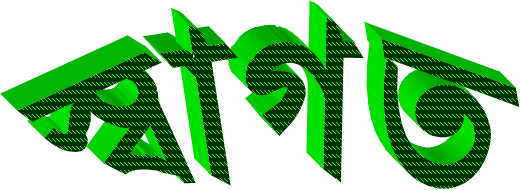 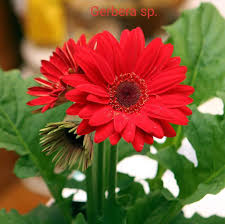 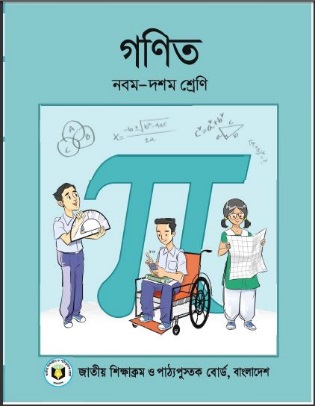 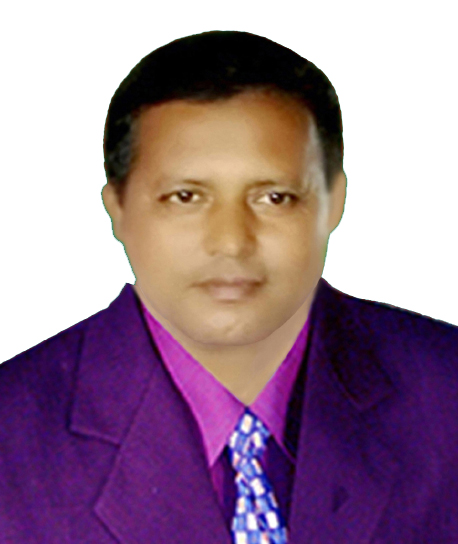 পরিচিতি
মোঃ মিজানুর রহমান
সিনিয়র শিক্ষক(গণিত)
বেতদিঘী উচ্চ বিদ্যালয়
ফুলবাড়ী,দিনাজপুর।
শ্রেণিঃ ৯ম
বিষয়ঃ গণিত
অধ্যায়ঃ ৫
তারিখঃ ১৬/০৮/২০২১ খ্রিঃ
নিচের ছবিতে কি বুঝানো হয়েছে?
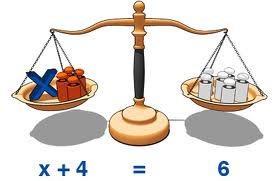 চলক
সমীকরণ
শিক্ষার্থী বন্ধুরা তোমরা বলতে পারবে, এটি কি ধরণের সমীকরণ?
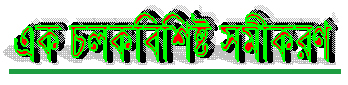 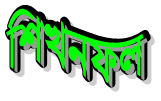 এই পাঠ শেষে শিক্ষার্থীরা---
চলক কী তা বলতে পারবে ।
এক চলকবিশিষ্ট সমীকরণ ব্যাখ্যা করতে পারবে ।
এক চলকবিশিষ্ট সমীকরণের সমাধান করতে পারবে।
১
২
৩
এসো নিচের ভিডিওটি দেখি
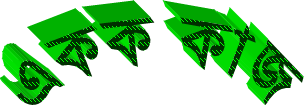 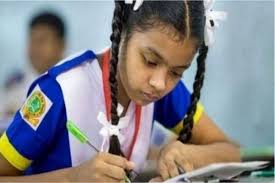 চল ভিডিওটি দেখি
সমীকরণের ক্ষেত্রেঃ 
১। সমান চিহ্নের দুইপক্ষে দুইটি বহুপদী থাকতে পারে। অথবা এক পক্ষে শূন্য থাকতে পারে।
২। উভয় পক্ষের বহুপদীর মাত্রা অসমান হতে পারে। 
৩। চলকের এক বা একাধিক মানের জন্য সমতাটি সত্য হয়।
৪। চলকের মানের সংখ্যা সর্বাধিক মাত্রার সমান হতে পারে।
৫। সকল সমীকরণ অভেদ নয়।
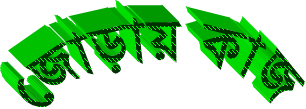 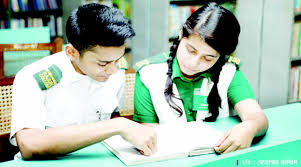 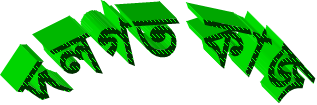 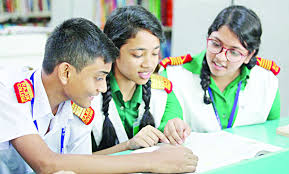 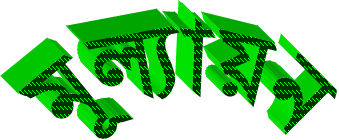 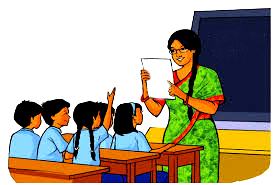 যাচাই
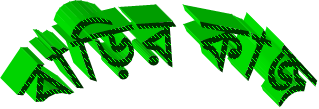 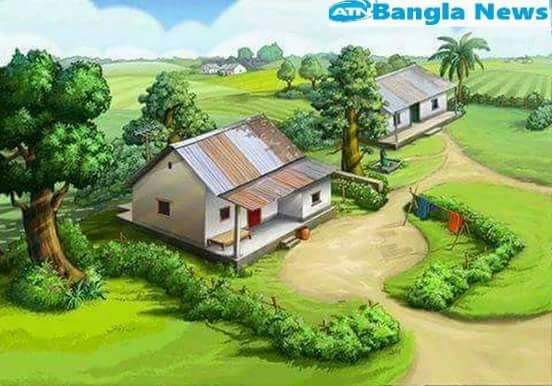 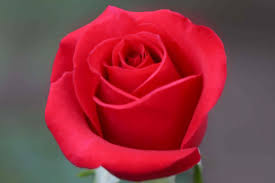 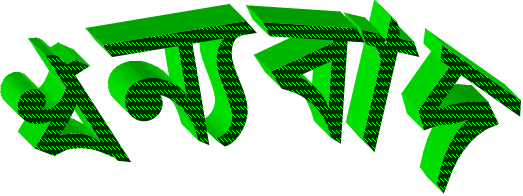